onderzoekend leren
met Professor X
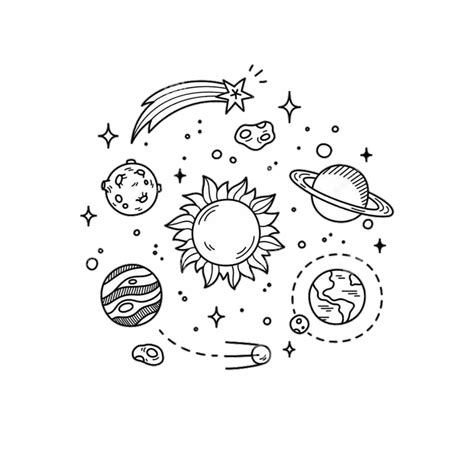 verwonderen
verkennen
presenteren
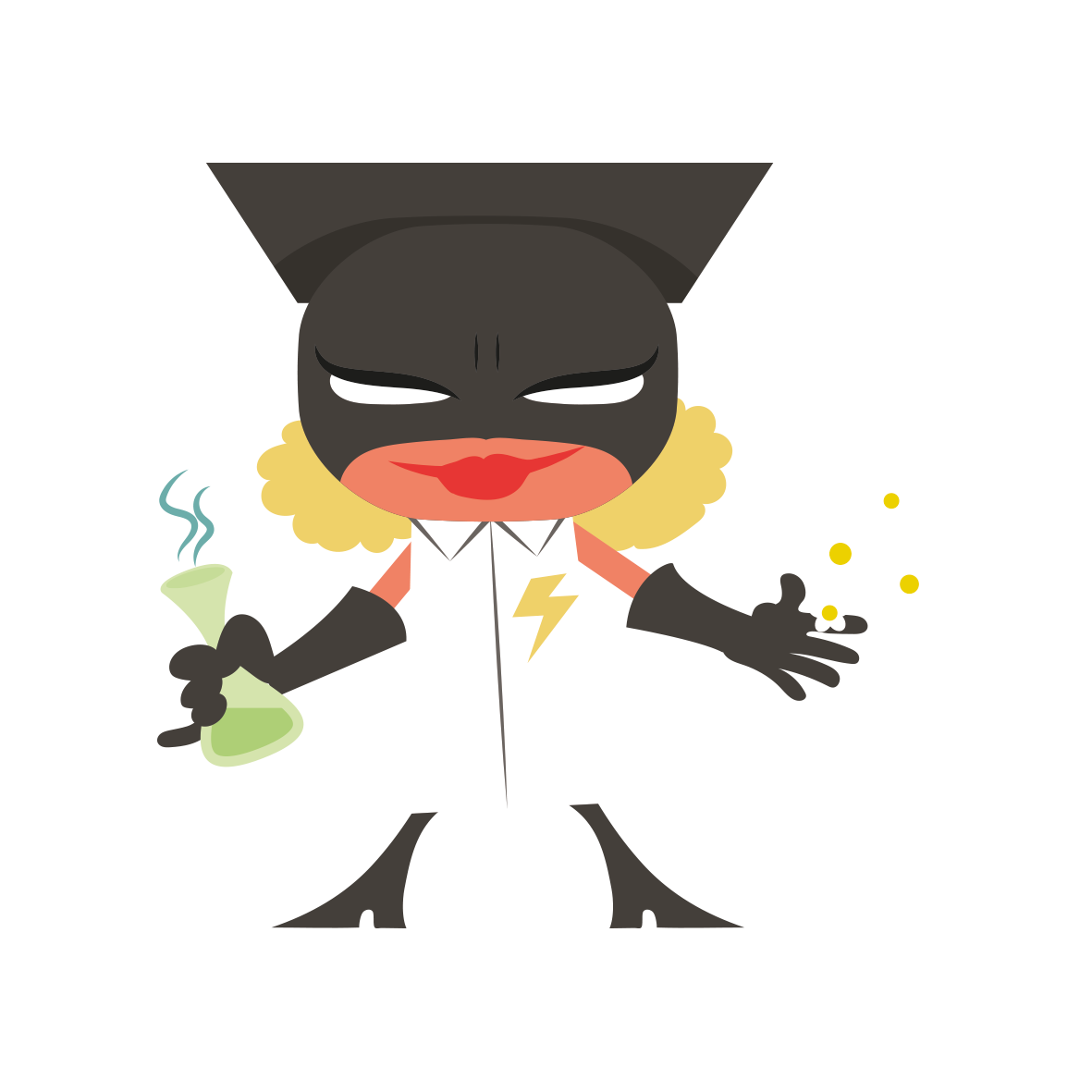 concluderen
onderzoek opzetten
onderzoek 
uitvoeren
ontwerpend leren
met Robotech
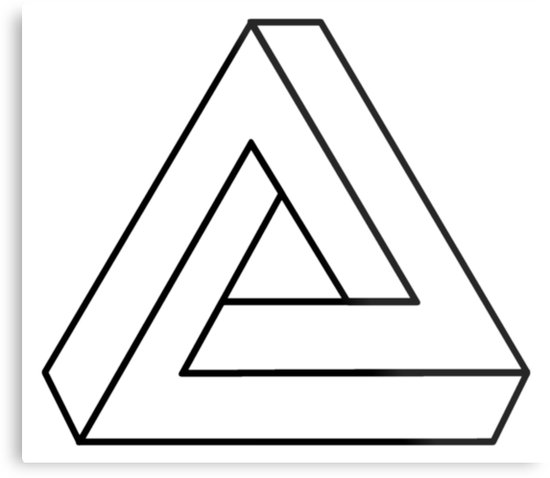 probleem verkennen 
en formuleren
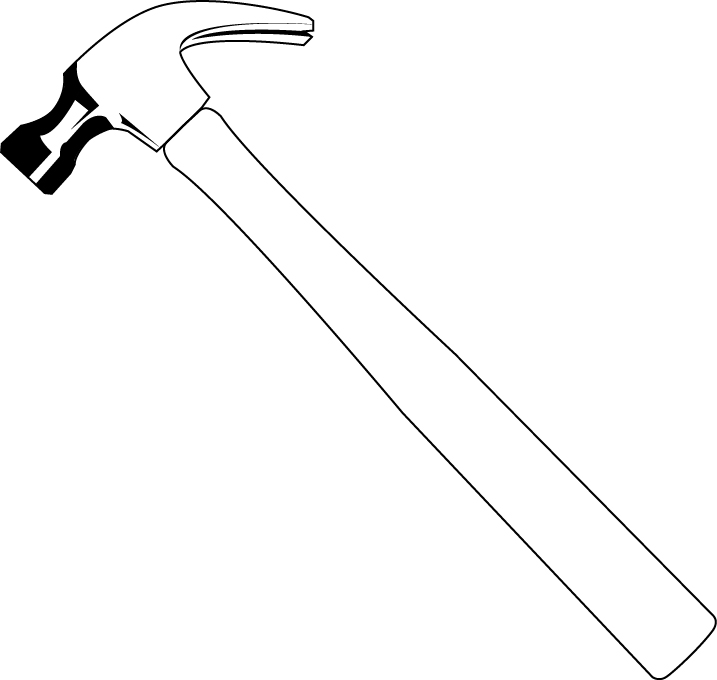 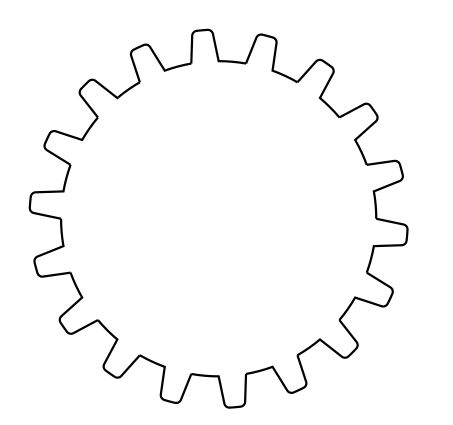 ideeën verzamelen en selecteren
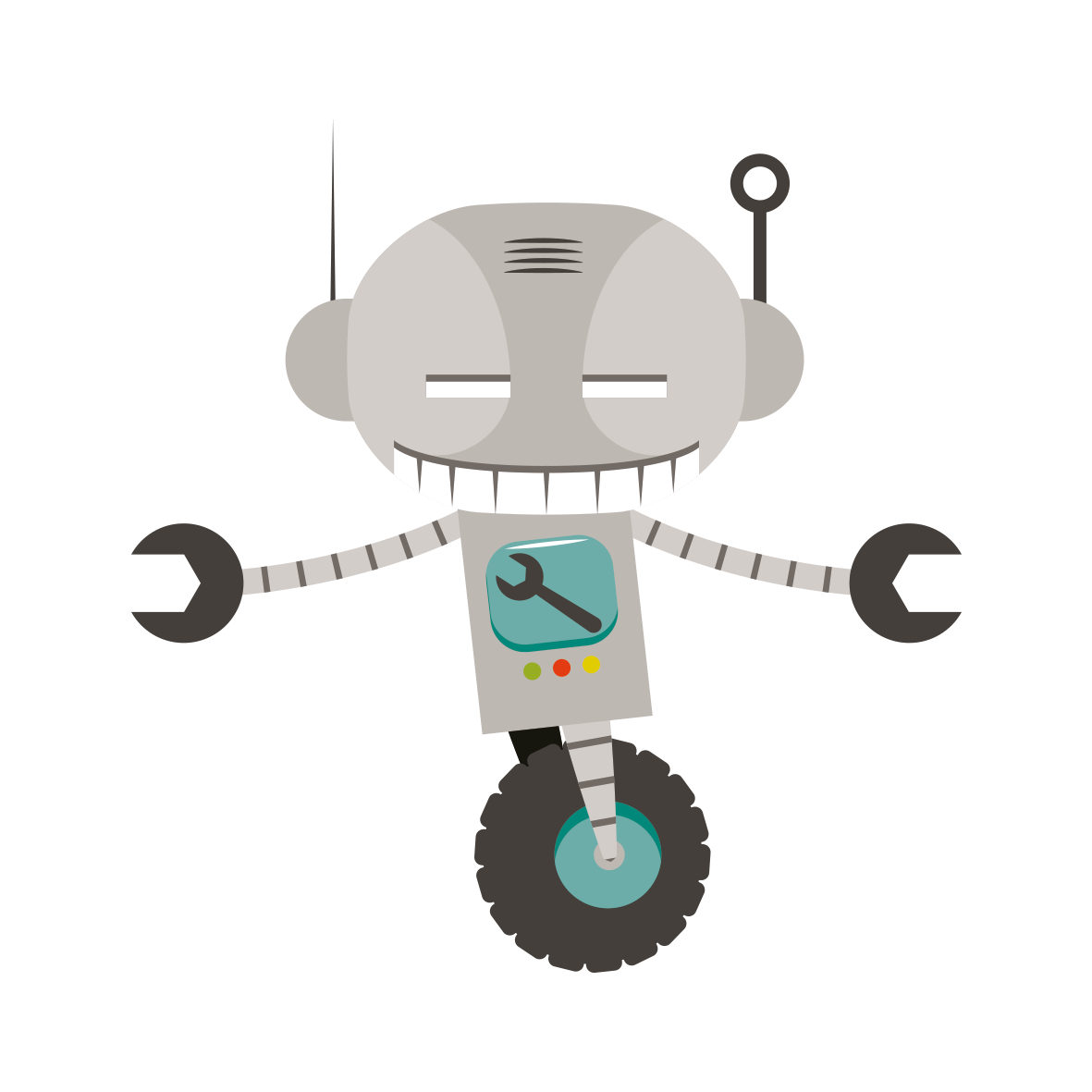 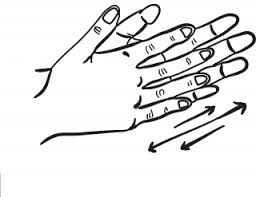 presenteren
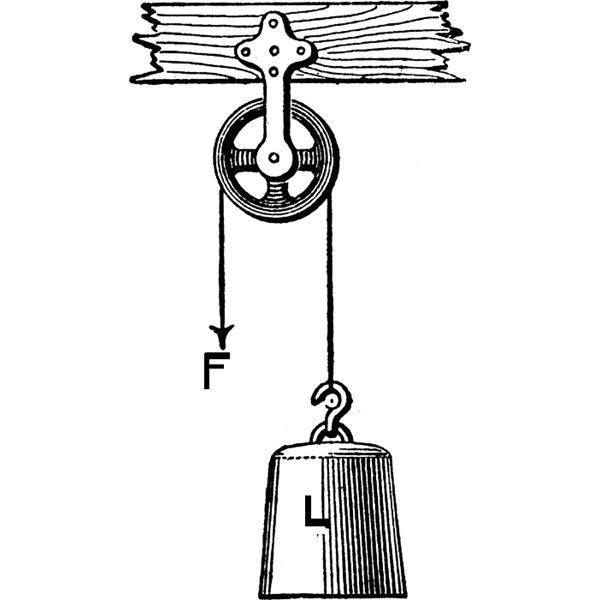 concepten selecteren
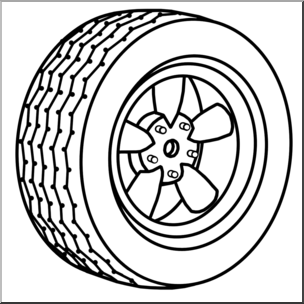 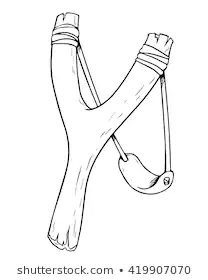 prototype maken
testen en optimaliseren